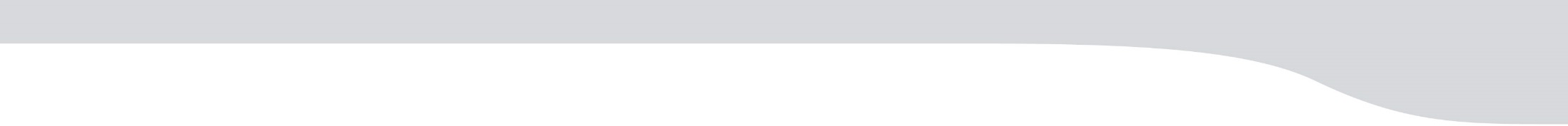 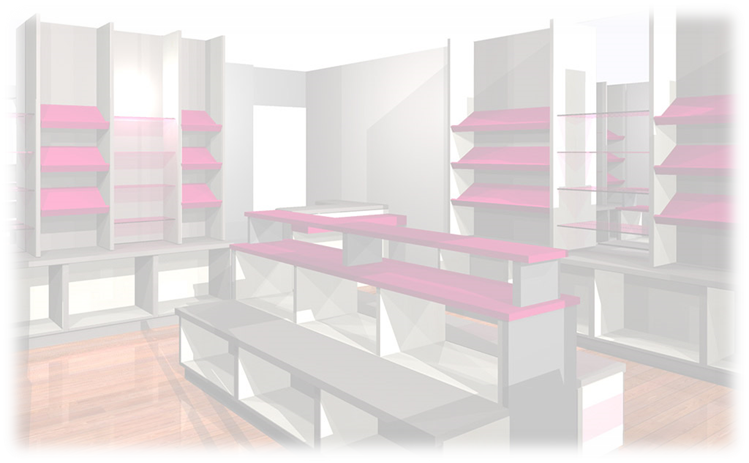 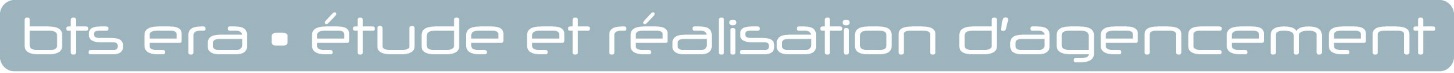 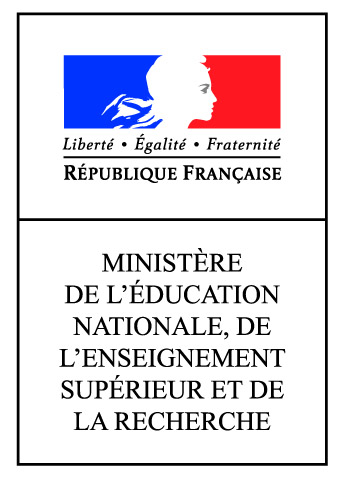 Mercredi 30 mars 2016 

11H30 à 12h30

Ecole Supérieure du Bois
7, rue Christian Pauc
44 000 NANTES
Le co-enseignement et l’accompagnement personnalisé 
Co-enseignement en anglais, en culture design et architecture, l’accompagnement personnalisé.
Samuel VIOLLIN IGEN STI
François BACON : IA-IPR STI Académie de LILLE
Francis COUNIL : IA-IPR Arts Appliqués de Nancy-Metz
Patrick AVELINE : IEN STI Académie de NANTES
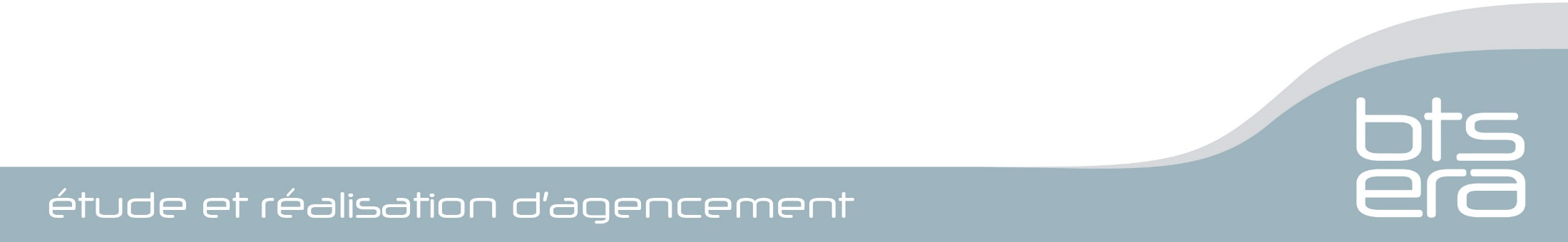 [Speaker Notes: Page de présentation de la première intervention]
La nécessité d’un enseignement conjoint exprimé au travers des tâches menées par le TS ERA
De part l’essort de l’ingénierie collaborative et concourante, les évolutions règlementaires souvent plus contraignantes, le développement de nouvelles techniques, de nouveaux matériaux, … font que les projets désormais nécessitent de la part du  technicien supérieur ERA une capacité à appréhender rapidement tous les points saillant d’un concept architectural pour en faire une traduction technique .  

Dans la phase initiale du traitement d’un projet, le TS ERA est amener à :

Appréhender le besoin du client 

S’approprier ou participer à la définition du concept architectural du projet

Analyser l’environnement du cadre bâti

Identifier les contraintes règlementaires

Proposer les solutions et des adaptations nécessaires à la définition et mise en conformité du projet
Pour mener à bien ces tâches, il est nécessaire :
de s’appuyer sur un objet commun d’étude: le projet;
de mobiliser les compétences C1-1 formaliser l’expression du besoin client, et C1-2 Identifier les contraintes, qui associent des savoirs du champ des enseignements de culture  design et architecture et de sciences industrielles.

Le tout doit être mené sur un temps simultané et un même espace (le plateau technique du BTS ERA) afin :

de mettre à disposition toutes les ressources nécessaires à la compréhension du concept architectural et des contraintes techniques
De faciliter pour l’étudiant la mise en œuvre d’une méthodologie permettant d’aboutir à l’émergence de solutions
Créer du lien et mettre en évidence les interactions entre ce qui est du domaine de la culture design, et  architectural et le domaine sciences industrielles appliquées au projet étudié.
C’est pourquoi un co-enseignement d’une heure assuré par un professeur d’art appliqué et d’enseignement professionnel est mis en place.
 (1h classe entière sur un même espace)
Intérêts et objectifs du co-enseignement
Préparer les étudiants à des situations professionnelles concrètes
Comprendre les fondements d’un concept architectural (intentions, parti-pris, choix du concepteur)
Dialoguer avec le concepteur (architecte, designer, scénographe)
Proposer des solutions technologiques adaptées aux exigences et contraintes du projet conformes aux réglementations
Répondre aux besoins d’un client (en l’absence de concepteur)
Un co-enseignement basé sur trois principes :
complémentarité – travail d’équipe – concertation
Un enseignement Culture design et architecturale 
d’une quotité de 3h/hehbo (dont 1h en co-enseignement) 
intégré dans les enseignements professionnels de spécialité
s’appuyant sur les contenus définis dans les savoirs associés :
S71 Projet architectural / S72 Références culturelles et artistiques
Évaluation de la Culture design et architecturale
À travers les situations d’évaluation CCF propres à l’épreuve E4
Traduction technique du projet architectural

Principe de co-évaluation avec l’enseignement de spécialité

Première partie : 
Contextualisation et mise en conformité d’un projet
C1-2 Identifier les contraintes


Deuxième partie : 
Propositions créatives
C1-1 formaliser l’expression du besoin client
Les modalités de mise en œuvre pédagogique
Les supports doivent être issus de projets réels, et doivent être menés sous forme d’études de cas pour aller progressivement vers des projets plus élaborés.
Travail par équipe, accès à des outils numériques comme ressources, mais également comme outils, intégration au BIM.
Progression des apprentissages classe entière avec les activités menées en co-enseignement.
L’accompagnement personnalisé
Un dispositif pédagogique qui s’inscrit dans une continuité de la 6e à la deuxième année BTS
Cadre à définir dans la continuité des trois modalités précédentes
Cadre défini par des textes officiels
Lycée général et technologique 
Seconde, première, terminale baccalauréat 
Une réponse diversifiée aux besoins des élèves.

72 heures annuelles, soit 2 heures par semaine en moyenne.
Collège

6e à la 3e

Une prise en charge spécifique des élèves.

3 heures par semaine pour une division de 6e.
2 ou 3 heures par semaine pour chaque division du cycle 4 (5e, 4e et 3e).
Lycée général et technologique 
Première année et deuxième année BTS
Une réponse qui permet la personnalisation du parcours de l’étudiant.
2 heures par semaine sur le cycle de deux ans
Lycée professionnel 

Seconde, première, terminale baccalauréat 
Une réponse ciblée aux besoins de chaque élève.

210 heures, à répartir sur les 84 semaines du cycle de trois ans, soit une moyenne de 2,5 heures par semaine.
Toutes les disciplines sont intégrées aux actions d’accompagnement personnalisé.
Un dispositif pédagogique qui s’inscrit dans une continuité de la 6e à la deuxième année BTS
Collège – 6ème à la 3ème 
 Dans le cadre de l’accompagnement personnalisé, les activités, conduites doivent :
favoriser l'autonomie et l'acquisition de méthodes de travail, compétences du domaine 2 du socle, par exemple en veillant à la compréhension du travail attendu et à l'organisation personnelle ;
renforcer la culture générale en proposant des activités telles que des recherches documentaires, des exposés, des interventions, ou encore en favorisant le développement de talents particuliers et de potentiels d'excellence.
Lycée professionnel – Baccalauréat professionnel
L'accompagnement personnalisé permet d'individualiser le parcours de l'élève et répond à différents objectifs, par exemple :
améliorer le niveau des élèves dans les disciplines fondamentales (par exemple, la compréhension écrite et l'expression écrite en français) ;
offrir une aide méthodologique (par exemple, l'apprentissage de la prise de notes et l'entraînement à des recherches documentaires) ;
préparer une nouvelle orientation, en approfondissant un champ disciplinaire (en mathématiques par exemple), en entraînant les élèves aux examens et aux concours et en les aidant à conforter leur projet professionnel.
Un dispositif pédagogique qui s’inscrit dans une continuité de la 6e à la deuxième année BTS
Lycée général et technologique – Baccalauréats général et technologique
L'accompagnement personnalisé inclut plusieurs activités :
En classe de seconde, il aide les élèves à s'adapter aux exigences du lycée, à acquérir des méthodes de travail et à construire leur projet d'orientation.
En classe de première, il favorise l'acquisition de compétences propres à chaque voie de formation. Il prépare les élèves à commencer à se projeter après le baccalauréat.
En classe terminale, les activités portent en priorité sur les enseignements spécifiques de chaque série, pour aider les élèves à se préparer aux méthodes de l'enseignement supérieur. Les élèves sont ainsi en mesure de finaliser leurs choix d'orientation.
Lycée général et technologique - Première année et deuxième année BTS
Dans le cadre de l’accompagnement personnalisé, il sera envisageable de :
faire prendre conscience du potentiel de l’étudiant : les compétences acquises et non acquises, les attitudes favorables et les freins à sa scolarité, à son projet professionnel,
apporter une aide méthodologique,
renforcer et développer la culture générale, 
préparer une insertion professionnelle ou une poursuite d’étude, en entraînant les étudiants aux examens et aux concours et en les aidant à conforter leur projet professionnel.
Profil des élèves en BTS (AEA)
Synthèse enquête BTS AEA mars 2014 
Réponse de 10 établissements représentant un total de 175 étudiants

Profil des élèves  
Les sections de BTS AEA ont un effectif moyen de 15 élèves. 
Les taux de réussite moyens sont de 82%. 
La population est constituée majoritairement d’un public féminin (53%) ce  qui est une spécificité pour un BTS industriel. 
Pour certains centres, les filles représentent plus des 2/3 de la promotion. 
Pour une section type, les élèves proviennent majoritairement de Bac Pro  (7/15) (dans  une  moindre mesure de BT Agenceur). 
La proportion d’élèves issus de voie technologique et générale varie en fonction des centres sans dépasser pour chaque voie 30% de la promotion.
Des classes composées de profils d’étudiants différents
Etudiants issus d’un baccalauréat général
Etudiants issus d’un bac technologique STI2D ou d’un baccalauréat SSI
des parcours différents…  
des univers différents…       
des compétences différentes…   
des outils différents…
Etudiants issus d’un baccalauréat professionnel Etude et réalisation d’agencement (ex AEA)
Etudiants issus d’un baccalauréat professionnel de la filière bois (technicien menuisier agenceur, technicien de fabrication bois et matériaux associés)
Etudiants issus d’autres baccalauréats professionnels…
Quelques éléments de constat…
Des prérequis qui sont différents. 
Des compétences affirmées dans certaines discipline.
Une autonomie variable d’un étudiant à un autre. 
Des méthodes de travail peu ou pas toujours adaptées.
Une motivation qui peut être inégale.
Parfois, pour certains, un manque de repères. 
Pour d’autres, des difficultés pour la recherche de stage. 
Pour quelques uns, une méconnaissance du monde du travail. 
Pour certains, un éventuel manque de confiance en soi.
Des projets personnels de poursuite d’étude différents.
Des projets pour trouver un emploi à l’issue du BTS.
…
Que faire ?

Comment faire ?

Quand faire ?
Accompagner les étudiants…
Un exemple de différents prérequis et de compétences affirmées dans certaines disciplines
S24. Étude mécanique des structures et des ouvrages
Les Bac STI2D ont abordé de manière plus soutenue ce savoir.
Les Bac Pro ont eu un enseignement d’un moindre niveau et certains ont des difficultés pour appréhender quelques concepts (modélisation des actions mécaniques d’un système…)
C2-2 - Choisir et valider des solutions techniques
La plupart des étudiants issus de Bac Pro connaissent  les activités de mise en œuvre sur chantier.
Les bac STI2D n’ont jamais exercé ce type d’activités.
S42. Opérations de mise en œuvre sur chantier
C4-2 - Piloter l'action d'une équipe
S52. La communication orale : le vocabulaire technique, y compris en anglais
De grosses difficultés pour la plupart des étudiants de plus les Bac Pro n’ont pas eu d’enseignement de la technologie en anglais.
C6-2 - Communiquer avec les acteurs du projet y compris en langue étrangère
L’accompagnement personnalisé : des constats, mais des objectifs ?
Les objectifs sont de conduire l’étudiant à :
prendre conscience de son potentiel actuel : des compétences acquises et non acquises, des attitudes favorables et des freins à sa scolarité, à son projet professionnel,
se forger, une image positive de lui-même et/ou le sens d’un projet scolaire et professionnel, le goût et la volonté de progresser,
développer son autonomie, son niveau de compétences …
Pour l’amener à :
situer les progrès à réaliser, les forces sur lesquelles il peut s’appuyer,
adhérer au plan d’action pour parvenir aux progrès et s’y tenir,
s’approprier des outils et des méthodes,
apprécier les progrès réalisés, les nouvelles compétences acquises et procéder aux ajustements nécessaires.
Tous les enseignements                         sont concernés
L’accompagnement personnalisé n’est pas : 
une réponse identique pour tous ;
des contenus identiques pour tous ;
une discipline d’enseignement ;
un temps imposé sur toute l’année uniquement réservé aux jeunes en difficulté ;
une spécialité de tel ou tel enseignant qui deviendrait le professeur de… ;
une sanction...
L’accompagnement personnalisé ne doit pas être un temps exclusif de renforcement disciplinaire.
Le dispositif d’accompagnement personnalisé de chaque établissement.
Il naît de la singularité de l’établissement.
Il est conçu dans le cadre de son projet.
Il répond aux objectifs qu’il s’est fixé pour la réussite des étudiants.
Il est présenté au conseil pédagogique.
Il peut être voté au conseil d‘administration.
Construire un dispositif en 5 étapes
L’équipe pédagogique, l’enseignant
L’établissement, l’équipe pédagogique
1. Définir à quels objectifs précis répond l’accompagnement personnalisé
Accompagner l’étudiant
vers la réussite
2. Définir les modalités de travail avec l’étudiant
Développer des activités
adaptées
3. Définir les modalités d’organisation
Organiser les activités
4. Mettre en place une coordination
Contrôler, évaluer les activités
5. Prévoir une évaluation de ce dispositif pour permettre sa reconduction ou son évolution
Quel dispositif d’AP dans l’établissement ?
Pour construire un dispositif qui répond aux objectifs de l’AP, il convient de se poser un certain nombre de questions et d’essayer d’y répondre.
Quelle mise en œuvre de l’accompagnement personnalisé ?
Une organisation qui tient compte : 
des spécificités de l’établissement ?
des étudiants ?
des champs professionnels ou des spécialités concernés ?
des différents BTS de l’établissement ?
des compétences des enseignants ?
des projets de poursuites d’études ? 
…
Quelles modalités de travail avec les étudiants ?
Faut-il procéder à un bilan de compétences disciplinaires ?   
Faut-il procéder à un bilan de compétences transversales ? 
Faut-il effectuer des bilans d’étape successifs ? 
A quelle fréquence ? 
Chaque année du cycle de formation ? 
Avec quelle exploitation ? 
Faut-il constituer des groupes de besoins, des groupes de compétences ?
Comment mettre en place efficacement  cet accompagnement personnalisé ?
Faut-il construire un projet pédagogique en lien avec le projet personnel de l’étudiant ? 
Avec quelles priorités ?
…
Quelles modalités d’organisation  ?
Pour quels étudiants (même si tous sont concernés) ?
Des étudiants de sections différentes de BTS ?
Des étudiants d’un même niveau de formation ?
Des étudiants de niveau de formation différents avec des besoins différents ?
Des groupes modulables toute l’année  ? 
Une plage horaire commune ? 
Une répartition horaire particulière ?
Avec un emploi du temps variable  ?
Avec quels enseignants ?
Avec d’autres membres de la communauté éducative ?
…
Quelle coordination ?
Qui coordonne ?
Comment ?
Pour quelle(s) fonction(s) ?
Pourquoi ? [analyser/corriger les écarts ? gérer les aléas ? suivre des indicateurs de qualité construits par l’équipe éducative ?]
Comment communiquer sur l’AP vers les étudiants ou les professeurs ? 
…
Quelles évaluations du dispositif ?
Quelle mesure des progrès des étudiants ?
Quels autres critères déterminer ?
Quelle appréciation portée par les acteurs ?
Quels changements à venir ?
Quelle production réelle ?
…
Un exemple d’organisation…
Organisation annuelle à formaliser en début d’année scolaire pour les entrants en 1ère année ou en fin d’année de 1ère année pour les 2ème année
Un exemple d’organisation…
Organisation annuelle à formaliser en début d’année scolaire pour les entrants en 1ère année ou en fin d’année de 1ère année pour les 2ème année
Un exemple d’organisation…
Organisation annuelle à formaliser en début d’année scolaire pour les entrants en 1ère année ou en fin d’année de 1ère année pour les 2ème année
Un exemple d’organisation…
Organisation annuelle à formaliser en début d’année scolaire pour les entrants en 1ère année ou en fin d’année de 1ère année pour les 2ème année
Quelques préconisations…
Une liberté pédagogique est nécessaire à la mise en place de l’accompagnement personnalisé.
Il convient d’apporter : 
un assouplissement dans les emplois du temps de toutes les classes et privilégier des horaires qui favorisent la concentration et la mise en activité de l’étudiant mais qui permettent également l’alignement de plusieurs intervenants sur une même plage horaire, d’un niveau de formation, voire plusieurs étudiants qui bénéficient des mêmes besoins ou demandes. 
une démarche diagnostic qui permet le repérage des étudiants (réalisée au cours de premières évaluations, de déficiences orales et/ou rédactionnelles...). Le diagnostic peut également être établi à partir de fiches de suivi de l’étudiant tout au long de l’année. 
une appropriation d’outils par l’équipe impliquée est nécessaire : fiche de suivi, évaluation (dans et hors les cours)… 
une approche pluridisciplinaire sans pour autant abandonner son identité,
un encouragement à des pratiques plus innovantes (tutorat, co-animation, travail                     par compétences, entrée par un point commun à plusieurs disciplines, démarche de projet…) et nécessairement de travailler autrement en se libérant des 
ancrages traditionnels…
Quelques préconisations…
Il convient d’apporter (suite) : 
une posture d’accompagnement, celle d’un adulte «bienveillant» qui prend acte de «l’effet miroir» et s’attache à restaurer l’estime de soi. L’accompagnement personnalisé impose une posture d’enseignement décentrée de la transmission des savoirs mais essentielle dans leur dans leur construction.
Pour une plus grande efficacité, il est nécessaire de : 
mettre en place des ateliers, des modules, des séquences qui répondent aux besoins des étudiants, 
construire des séquences courtes (3 à 5 séances) avec des objectifs précis dont les indicateurs de réussite sont explicités en début de séquences et co-évalués (étudiant – professeur),
mettre en lien les apprentissages effectués en accompagnement personnalisé et l’enseignement "ordinaire" (s’appuyer sur des contenus disciplinaires, effectuer des transferts d’une discipline à l’autre, montrer la transversalité de certaines compétences, appliquer les apprentissages effectués dans les disciplines, communiquer…),
évaluer les réussites, d’évaluer pour valoriser…